Trieste, 2-3 aprile 2019Fisioterapia e svezzamento dalla Ventilazione Meccanica prolungata
Sabrina Planiscig   ASUITS Trieste
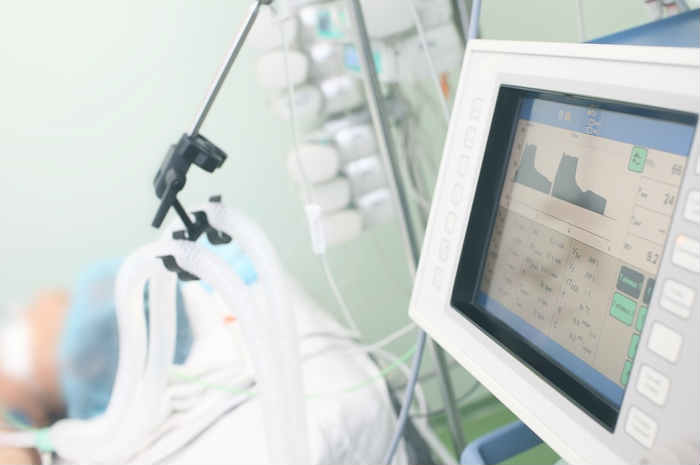 Lo svezzamento dalla VM
Progressivo trasferimento del lavoro respiratorio 
       dal ventilatore al paziente
Momento più delicato del trattamento post-critico 
      del paziente respiratorio in UTIR.  
Alta percentuale (oltre il 20%) di pazienti che svezzati hanno necessità di reintubazione. 
Importante liberare precocemente il paziente dal VM, per alto rischio di polmoniti nosocomiali e di atrofia dei muscoli respiratori (già dopo  72-96 ore di VMI). 
 Più del 40% del tempo totale in VM è speso per il weaning.   Dal momento stesso in cui si attiva la ventilazione meccanica deve iniziare la valutazione per lo svezzamento.
Lo svezzamento dalla ventilazione meccanica
Processo complesso che richiede una attenta valutazione preliminare e la massima collaborazione da parte del personale sanitario (medico, infermiere, fisioterapista, OSS) e del paziente stesso. 
E’ necessario dare il massimo risalto alla dimensione psicologica del paziente, per aiutarlo a contenere la componente emotiva (ansia, paura, dispnea) e tutto ciò che potrebbe ostacolare il weaning.
Nonostante numerosi studi effettuati, non sono ancora definiti parametri certi e ripetibili quali predittori di svezzamento.
I protocolli di esecuzione, intesi come modalità e 
      tecniche di svezzamento, sono numerosi e gli studi
      che indagano la superiorità di uno rispetto 
      ad altri, non sono coerenti.
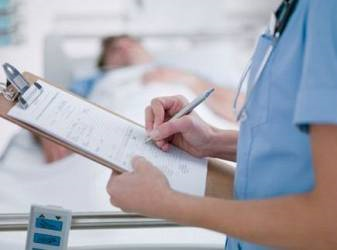 Pre-weaning
Attenta valutazione di criteri clinici e funzionali.
Nessuno di essi è in grado, singolarmente, di stabilire con certezza la capacità del paziente di sostenere la ventilazione spontanea.
                                                  Criteri clinici
Stabilità clinica
Risoluzione della causa che ha reso necessaria VM
38°< TC>35.5 °C 
sensorio vigile (Glasgow c.s. >13)
parametri emodinamici stabili (minima infusione di vasopressori, dopamina/dobutamina non superiore a 5 mcg/kg/min), assenza di grave anemia (Hb>8), efficace riflesso della tosse,  bilancio idro-salino ed acido base nei limiti  e uno stato nutrizionale buono.
Pre-weaning
Criteri funzionali
Parametri inerenti gli scambi gassosi.  Il paziente, all'inizio dello svezzamento, non abbia necessità di un elevato supporto ventilatorio: SaO2 dovrà essere > 90 % con FiO2 <0.40, il valore di PEEP ≤ 8, il rapporto P/F >150, il gradiente alveolo-arterioso di O2 < 350 mmHg.
Parametri di meccanica respiratoria
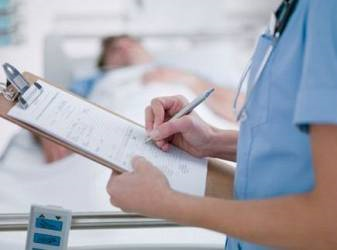 Pre weaning
Parametri di meccanica respiratoria. 
Valore di pressione inspiratoria massima (PiMax o MIP) > -30 cmH20 
 assenza del cosiddetto “ rapid shallow breathing” (respiro rapido e superficiale). Un FR/Vt < a 100/L atti predice il successo dello svezzamento nell’80% dei casi; se superiore a 105 atti/L, è indicatore di insuccesso nel 90% dei casi. 
Parametro integrativo multifattoriale C.R.O.P (che considera compliance polmonare, Frequenza Respiratoria, PaO2 e MIP)
monitoraggio dei movimenti toraco-addominali (devono essere assenti sia il respiro paradosso che l’alternanza o asincronia toraco-addominale). Pazienti con segni elettromiografici di fatica dei muscoli respiratori presentano anche movimento paradosso o respiro alternante; inoltre documentata una anormalità dei movimenti toracoaddominali in tutti i pazienti che fallivano il trial di svezzamento.
Weaning
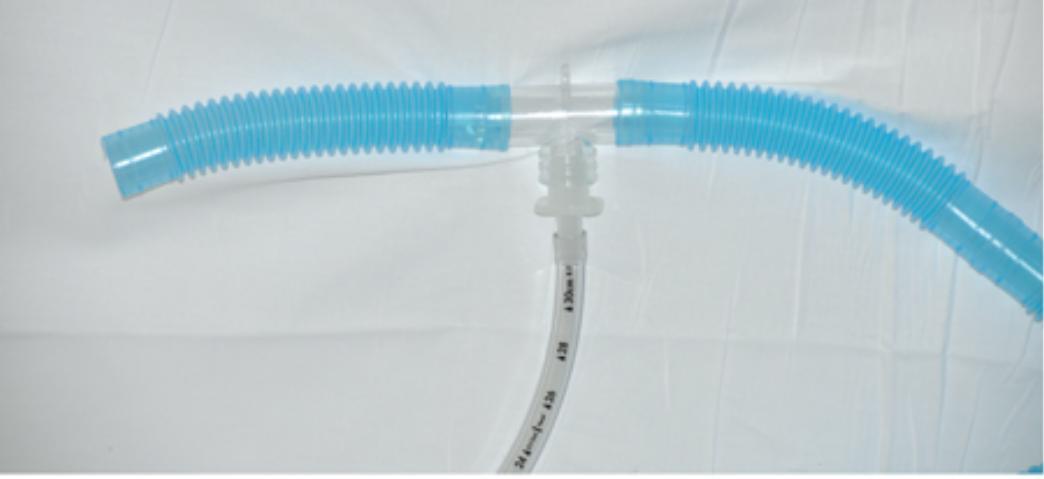 Diversi i metodi in uso:

Tubo a T              
Raccordo per umidificazione e arricchimento in O2 dei gas inspirati spontaneamente dal paziente.  Si effettua un primo trial di respiro spontaneo del paziente (SBT) di circa 30 minuti, incrementabile a 1-2-4-8 h per 2 volte/die, alternando momenti di completo riposo in VAM. E’ buona norma porre il paziente in FiO2 in T-Tube > 10% di quella impostata sul ventilatore. Lo svantaggio di questo sistema è rappresentato dalla resistenza e dalla compliance dei tubi, nonché  dallo spazio morto, per cui il carico di lavoro respiratorio a cui i pazienti sono sottoposti è considerevolmente maggiore rispetto al respiro spontaneo “libero”. Inoltre, non è da sottovalutare l’impatto psicologico sul paziente, per la repentina sospensione della ventiloterapia che non di rado è in grado di generare crisi di ansia e panico.
Weaning
PSV   Ventilazione in pressione di supporto  Il livello di PS impostato tra i 5 e 20 cmH20, riducendo poi gradualmente i livelli di supporto.  Il tentativo di estubazione viene praticato quando il livello assoluto scende intorno ai 5 cmH20. Il paziente deve iniziare spontaneamente l’atto che poi verrà supportato. Soggetti con centri respiratori instabili potrebbero ricevere una ventilazione inadeguata. Spesso il paziente compensa la diminuzione del supporto impostato aumentando la frequenza respiratoria, e solo nel caso in cui il livello di pressione si riduca drasticamente, il paziente interviene per mantenere un volume corrente sufficiente.
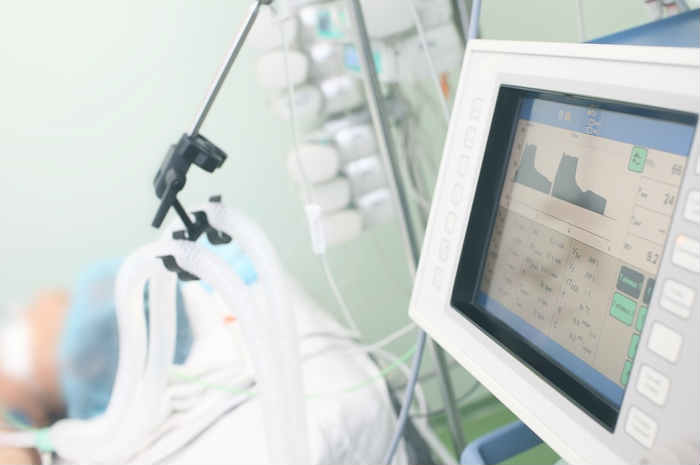 Weaning
CPAP                L’impiego di bassi livelli di CPAP (≤ 5 cmH20) è diffusamente adoperata, spesso in combinazione al T-Tube, nei pazienti BPCO, ove è stato dimostrato che riduce il lavoro respiratorio, diminuisce la sensazione di dispnea e riduce gli insuccessi.  La CPAP provvede ad una pressione positiva continua nelle vie aeree, recluta le aree atelectasiche, incrementa la CFR e quindi l’ossigenazione, promuove la rigenerazione di surfactante stabilizzando la parete alveolare e la loro perfusione, riduce la resistenza delle vie aeree ed il work of breathing, stabilizza la parete toracica incrementando la sincronia toraco-addominale, e migliora la funzionalità diaframmatica. L’impiego di bassi regimi pressori, inoltre, limita al minimo il potenziale barotrauma legato alla ventilazione meccanica e riduce la tendenza all’iperinflazione, che è particolarmente temibile soprattutto nei pazienti con alto grado di ostruzione
Weaning
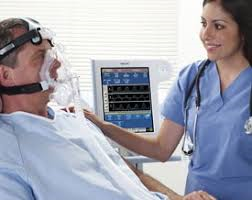 NIMV                  Allo scopo di ridurre i tempi di intubazione e le possibili complicanze (soprattutto polmoniti  nosocomiali) da alcuni anni si applica la estubazione precoce (24-48 ore) seguita dal passaggio alla Ventilazione non Invasiva (NIMV). La sicurezza della sembra ormai essere sufficientemente documentata, e con le dovute precauzioni, potrebbe essere estensivamente applicata nei nostri reparti di UTIR, in particolare come alternativa a quei pazienti che falliscono i tentativi di weaning tradizionale.
Quindi:
La letteratura fornisce dati discordanti sulla maggior efficacia di una tecnica rispetto alle altre.
Le diverse tecniche sono usate una in alternativa all’altra per aderire meglio alle necessità del singolo paziente .
Evidenza in letteratura sulla necessità di usare protocolli di pre weaning e weaning codificati.
I protocolli sono gestiti dall’infermiere e dal fisioterapista, su autorizzazione del medico
Weaning in ASUITS
Protocollo di Ely                                                                                                     Ely EW.et Al., “Effect on the duration of mechanical ventilation of identifying patients capable of breathing spontaneously”, New England J. Med, 1996
Il Protocollo di Ely usa i seguenti criteri:
PaO2/FIO2>200
PEEP<8-10 cmH2O
Indice di Tobin  (Vt:FR)<100
Presenza di tosse efficace
Assenza di vasopressori o sedativi in infusione continua
Weaning in ASUITS
Protocollo di Ely                                                                                                     Ely EW.et Al., “Effect on the duration of mechanical ventilation of identifying patients capable of breathing spontaneously”, New England J. Med, 1996
Il weaning è eseguito in Tubo a T con solo O2 o al massimo 5cmH2O di CPAP
Il paziente è sostenuto dal fisioterapista/infermiere, che lo incoraggia  e verifica la comparsa di segni di distress (monitorare FR, sudorazione, movimenti toraco addominali, uso dei muscoli acessori, agitazione, desaturazione…)
Algoritmo per il passaggio dalla Ventilazione Meccanicaal respiro spontaneo. NEJM, 2012.
Presa in cura riabilitativa:
Inizia in Terapia Intensiva, dallo studio della cartella clinica
La valutazione del fisioterapista è un processo fondamentale, alla base di ogni intervento. 
Permette di raccogliere le informazioni sullo stato di salute del paziente
Consente di focalizzare i problemi e le potenzialità del paziente  per elaborare un piano di lavoro individualizzato
Rappresenta nelle fasi successive uno strumento di verifica degli obiettivi prefissati.
Informazioni utili al fisioterapista
Diagnosi
 Età
 Abitudini
Patologie concomitanti
Terapia farmacologica
Esami strumentali,  ematochimici, colturali (escreato)
Valutazione generale
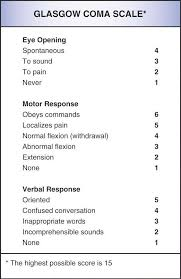 Livello di coscienza (Glasgow scale)
Impressione generale
Comunicazione
Postura  (Trunk Control Test)
Parametri vitali
Meccanica respiratoria
Alimentazione 
Presidi/ausili
Comunicazione
Valutazione neuromotoria
Valutazione generale
Colorito, condizioni generali 
Alimentazione (SNG, PEG, fisiologica)
Ausili, accessi
Comunicazione (verbale, non verbale)
Valutazione neuromotoria (articolare, muscolare, progettazione del gesto)
Valutazione finalizzata alla fisioterapia toracica
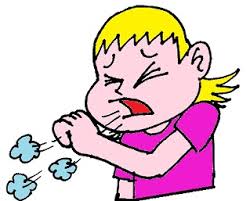 Presenza riflesso della tosse
Tosse efficace/non efficace
Necessità di assistenza alla tosse
Presenza di ingombro bronchiale
Qualità delle secrezioni
Scelta della metodica più opportuna alla disostruzione bronchiale
Scelta dei presidi per la disostruzione bronchiale
Progetto Riabilitativo Integrato
Presa in carico precoce
Lavoro in equipe multidisciplinare (medico, infermiere, fisioterapista, OSS)
Formulazione di un piano riabilitativo individualizzato
Coinvolgimento del paziente secondo il suo grado di collaborazione
Che tipo di intervento attuare?
Fase 1           Cognitivo opaco/sedazione/scarsa collaborazione
                      Ventilazione assistita h24
                      Tubo endotracheale/Tracheostomia

Fase 2           Paziente responsivo/ esegue ordini semplici
                      Ventilazione assistita h24
                      Tubo endotracheale/Tracheostomia
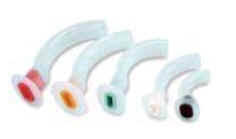 Che tipo di intervento attuare?
Fase 3           Cognitivo presente
                      Weaning/svezzamento/liberazione dal ventilatore
                      Tubo endotracheale/Tracheostomia

Fase 4           Cognitivo presente
                      Liberazione dalla cannula
                      Dimissione/Ambulatorio
Che tipo di intervento attuare?
Fase 1
Intervento ‘’passivo’’
 Posizionamento corretto a letto, guida ai passaggi posturali
Mobilizzazione polidistrettuale
Postura seduta

Valutare e rivalutare costantemente il paziente, monitorare i cambiamenti clinici.
Che tipo di intervento attuare?
Fase 1
Fisioterapia toracica: 
Tecniche di disostruzione bronchiale/aspirazione delle secrezioni
 Tosse: valutazione efficacia e assistenza se deficit
        • Iperinflazione manuale meccanica con pallone di Ambu o airstacking
        • In-Exsufflator o Cough assist con maschera o interfaccia invasiva 
          nel  paziente tracheo.  Può essere eseguita in pazienti non collaboranti
Pressione espiratoria positiva
Che tipo di intervento attuare?
Fase 2
Mobilizzazione attivo assistita
Rinforzo muscolare selettivo AAII AASS
Ortostatismo e deambulazione assistita

L’aumento della tolleranza allo sforzo migliora la tolleranza alla dispnea
N.B. monitorare sempre la saturazione ossiemoglobinica per valutare la tolleranza all‘ esercizio proposto, osservare segni e sintomi di distress respiratorio.
Therapists assist with early mobilization of a mechanically ventilated COPD patient in the Johns Hopkins Hospital MICU. (JAMA. 2008;300[14]:1685-1690).
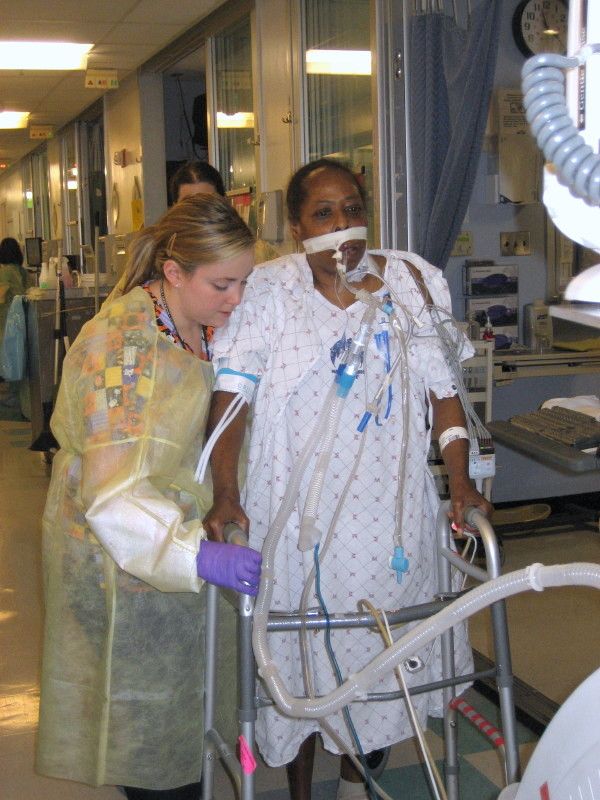 Che tipo di intervento attuare?
Fase 2
Pressione espiratoria positiva
Tosse: valutazione efficacia e assistenza se deficit
Drenaggio autogeno
Eltgol
Pressione espiratoria positiva oscillatoria (dispositivi hfo)
Spirometria incentivante
Che tipo di intervento attuare?
Fase 3: weaning/svezzamento

Equipe multiprofessionale intorno al paziente
Esecuzione dell‘ EGA prima del distacco dalla VMI
Rassicurare il paziente, spiegare la procedura, incoraggiare
Valutare la presenza di ingombro bronchiale: se presente disostruire
Staccare il ventilatore, posizionare il naso artificiale, cannula scuffiata 
Erogare il flusso di ossigeno necessario
Valutare sempre saturazione ossiemoglobinica segni di distress respiratorio.
Che tipo di intervento attuare?
Fase 3: weaning
Ripetere la sessione di respiro spontaneo ogni 24h
Incrementare i tempi di permanenza in respiro spontanea
Incoraggiare/guidare il paziente al ritmo respiratorio
Associare presidi di disostruzione bronchiale
Allenamento mm respiratori
Allenamento muscolare periferici
Quando è possibile rimuovere la cannula?
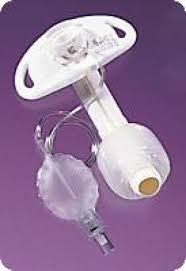 Cosa valutare:

Tolleranza allo sforzo
Riduzione della necessità di broncoaspirazioni giornaliere
Presenza di tosse efficace, favorita da tecniche di disostruzione attive
Attenzione all’alterazione gas ematici: riduzione So2, Pao2 aumento PCo2
Attenzione alla presenza di tachipnea oltre i 25 atti al min
Attenzione al respiro paradosso
Decannulazione e tosse efficace
Elemento indispensabile per la decannulazione è la presenza di TOSSE EFFICACE

 L’ abilità a tossire è fondamentale al fine di mantenere pervie le vie aeree e prevenire le infezioni polmonari.
Valutazione PCEF e MEP richiedono l’integrità di alcune componenti a controllo corticale, comprensione del compito, coordinazione ed esecuzione motoria

Teorici:   PCEF> 160Lmin              MEP> 40cmH2o
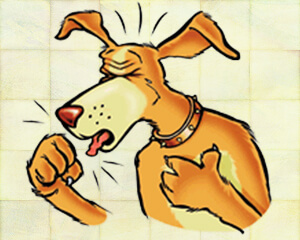 Decannulazione e presenza di secrezioni
La presenza di abbondanti secrezioni possono essere causa di insuccesso nello svezzamento dalla cannula tracheale

Quantificare il numero di aspirazioni giornaliere: aspirazioni > o uguali a 2 ogni 8 ore
Applicare le tecniche di disostruzione bronchiale opportune.
Analisi colturale
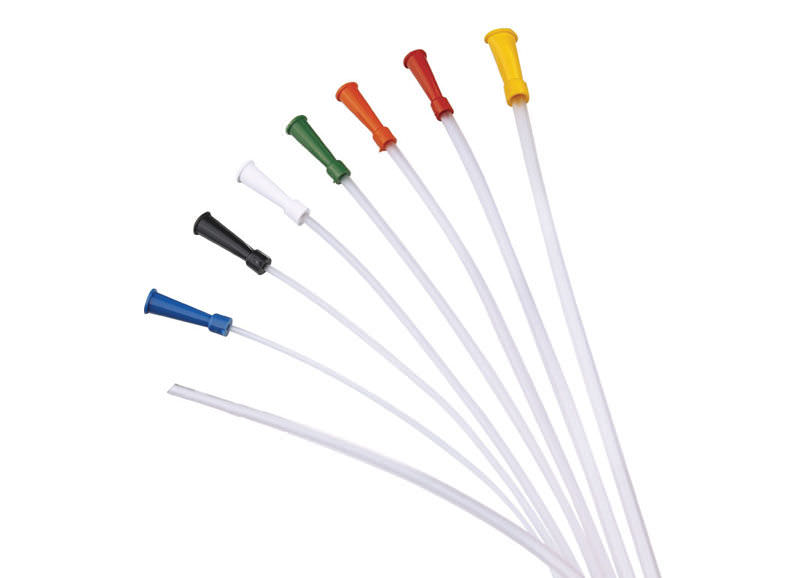 Che tipo di intervento attuare?
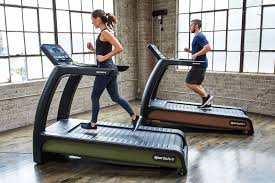 Fase 4:        Dimissione e percorso ambulatoriale

Deambulazione assistita
Scale
Riallenamento allo sforzo, sessione al tredmill

Valutazione alla tolleranza allo sforzo: 6MWT, test incrementali alla cyclette
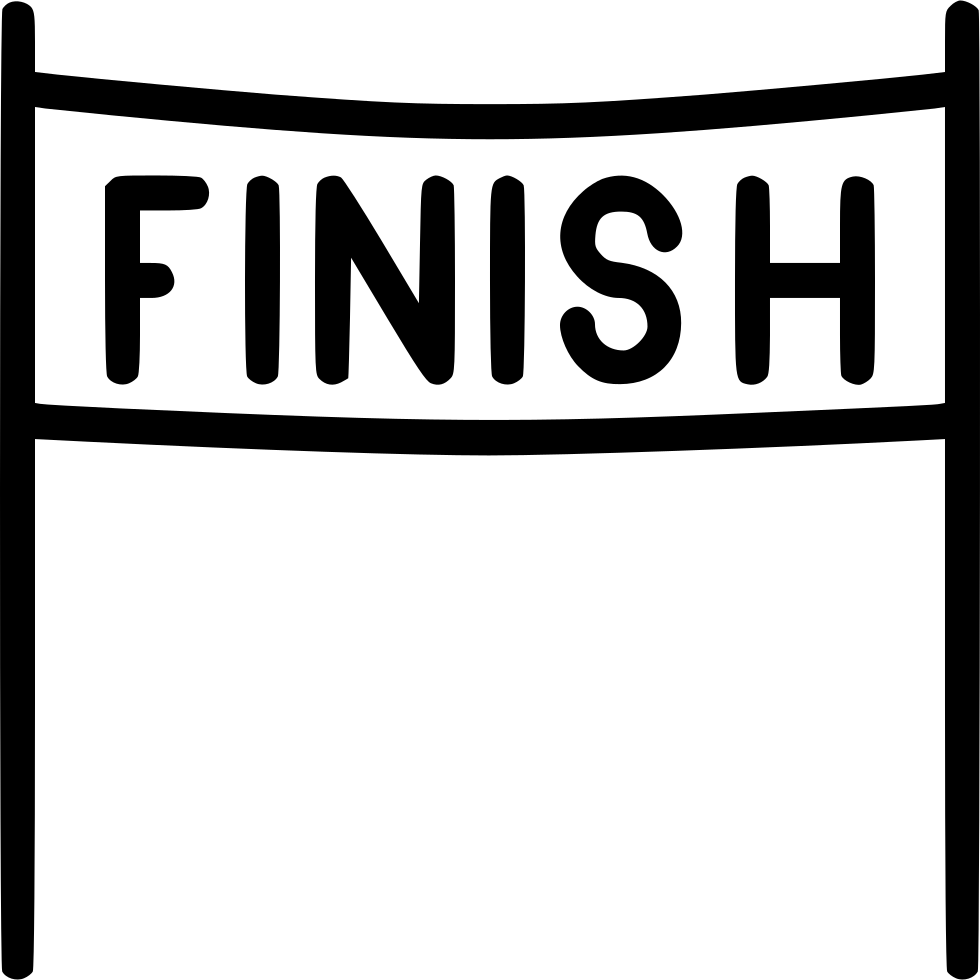 Conclusioni
Il fisioterapista respiratorio, in equipe multidisciplinare, 
      segue il paziente dalla terapia intensiva all’ambulatorio
Necessaria continua rivalutazione delle competenze del paziente e congruo riaggiornamento del piano riabilitativo
Necessario proficuo e costante scambio con le altre professionalità 
Opportuno  costante studio e aggiornamento per essere valido componente dell’equipe, nel rispetto della propria ed altrui professionalità
Fisioterapia e svezzamento dalla VM prolungataSabrina Planiscig        ASUITS